What I Should Have Done Different – Telehealth Version 
A simple worksheet to work on a problem, on computer screens.
Many children can work on a problem better if they are asked to write a few words about it. 

Here is a very simple, generic, problem-solving worksheet. It is also available in a print-out version.
The version in this download is designed  for working directly on a computer screen. This is useful for telehealth applications.  You fill out the text on the worksheet as the child tells you what to write.
Joel Shaul
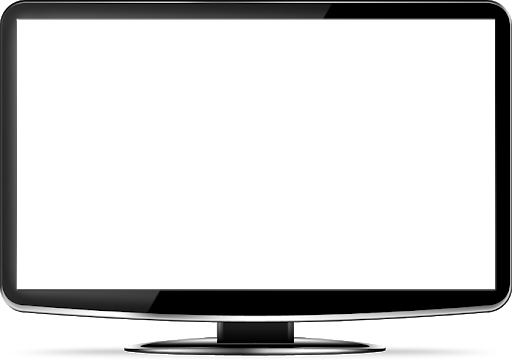 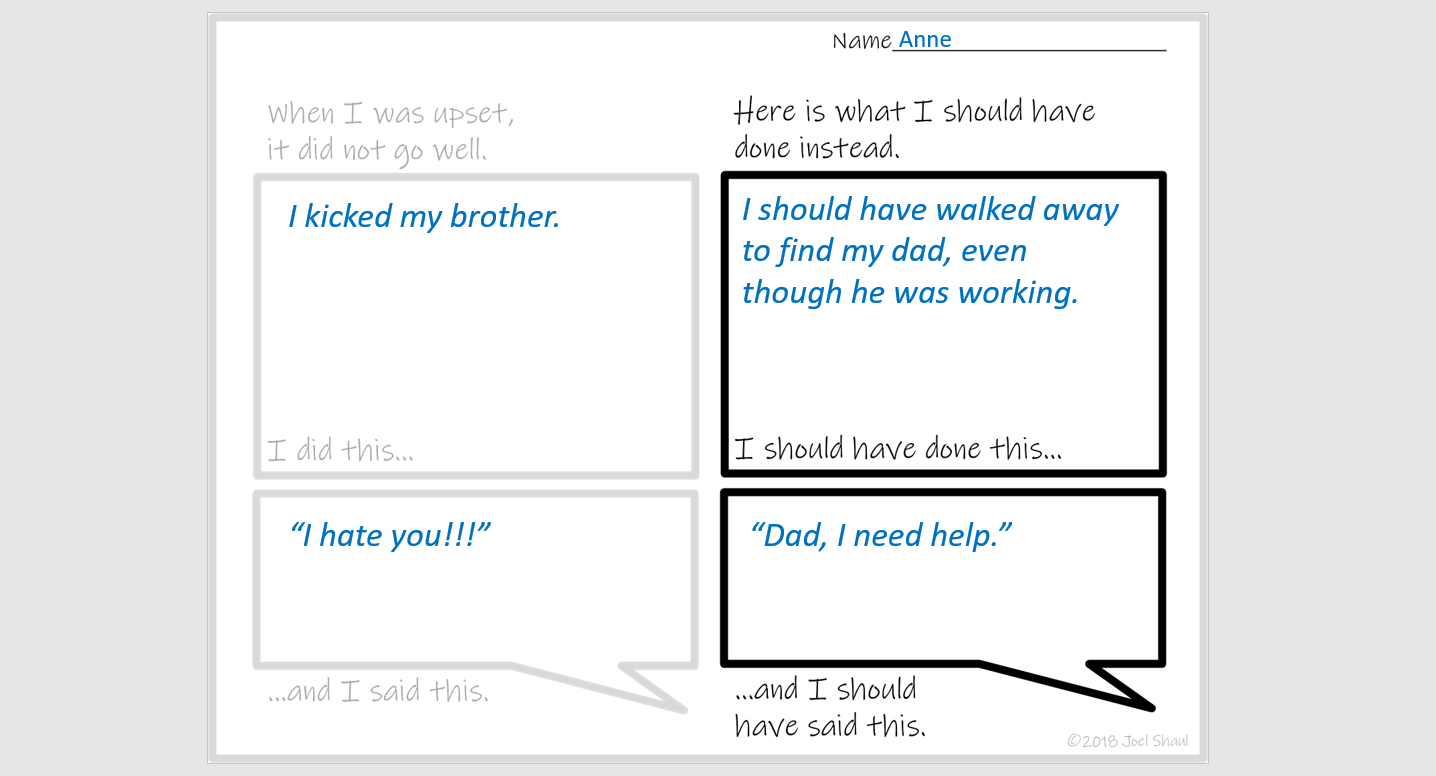 xxxxx
Xxxx
Xxxx
“xxx
“xxx
xxxxx
Xxxx
Xxxx
“xxx
“xxx
xxxxx
Xxxx
Xxxx
“xxx
“xxx
xxxxx
Xxxx
Xxxx
“xxx
“xxx
xxxxx
Xxxx
Xxxx
“xxx
“xxx
xxxxx
Xxxx
Xxxx
“xxx
“xxx
xxxxx
Xxxx
Xxxx
“xxx
“xxx
xxxxx
Xxxx
Xxxx
“xxx
“xxx
xxxxx
Xxxx
Xxxx
“xxx
“xxx
xxxxx
Xxxx
Xxxx
“xxx
“xxx